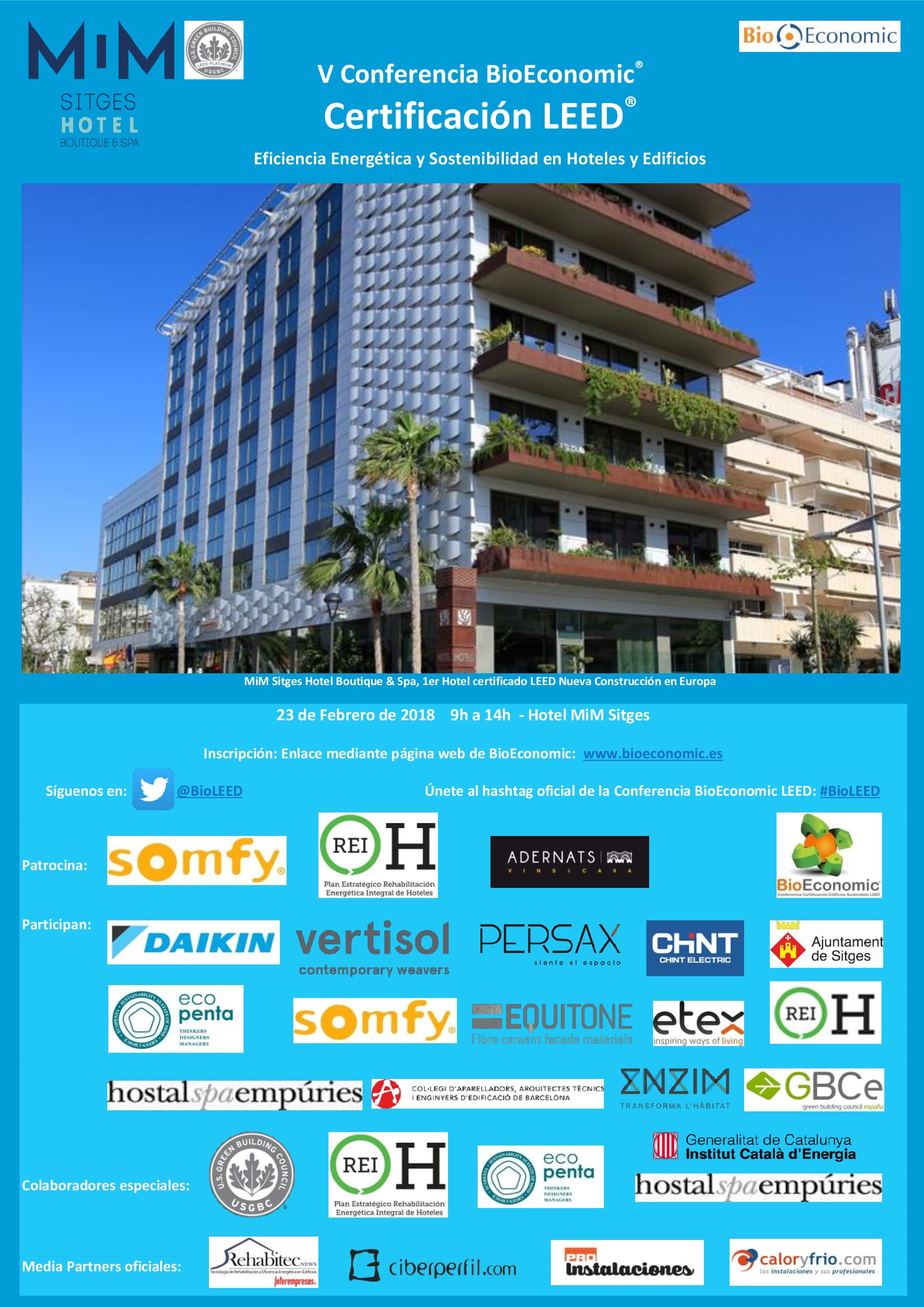 Automatización y control en el sector hotelero
CHINT ELECTRICS ESPAÑA
23/Febrero/2018
¿QUIÉNES SOMOS?
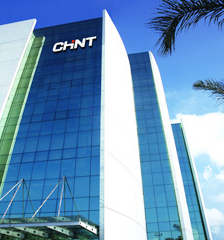 Fundada en 1984.

Lider mundial en la industria del equipamiento eléctrico y en las energías limpias.

35.000 empleados y presencia en mas de 120 paises.

Especialista en toda la cadena de valor de la industria eléctrica.
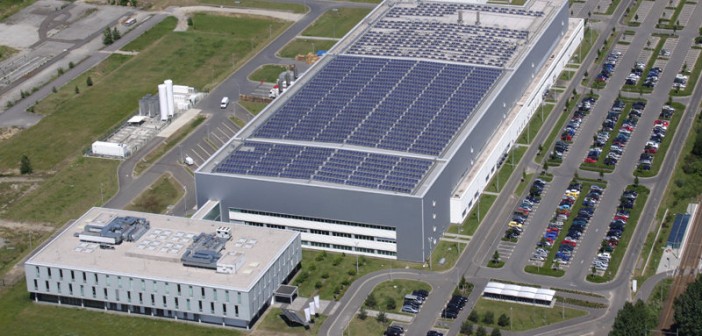 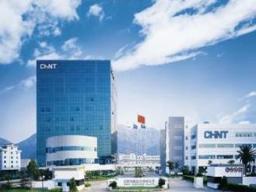 Expertos en protección y control
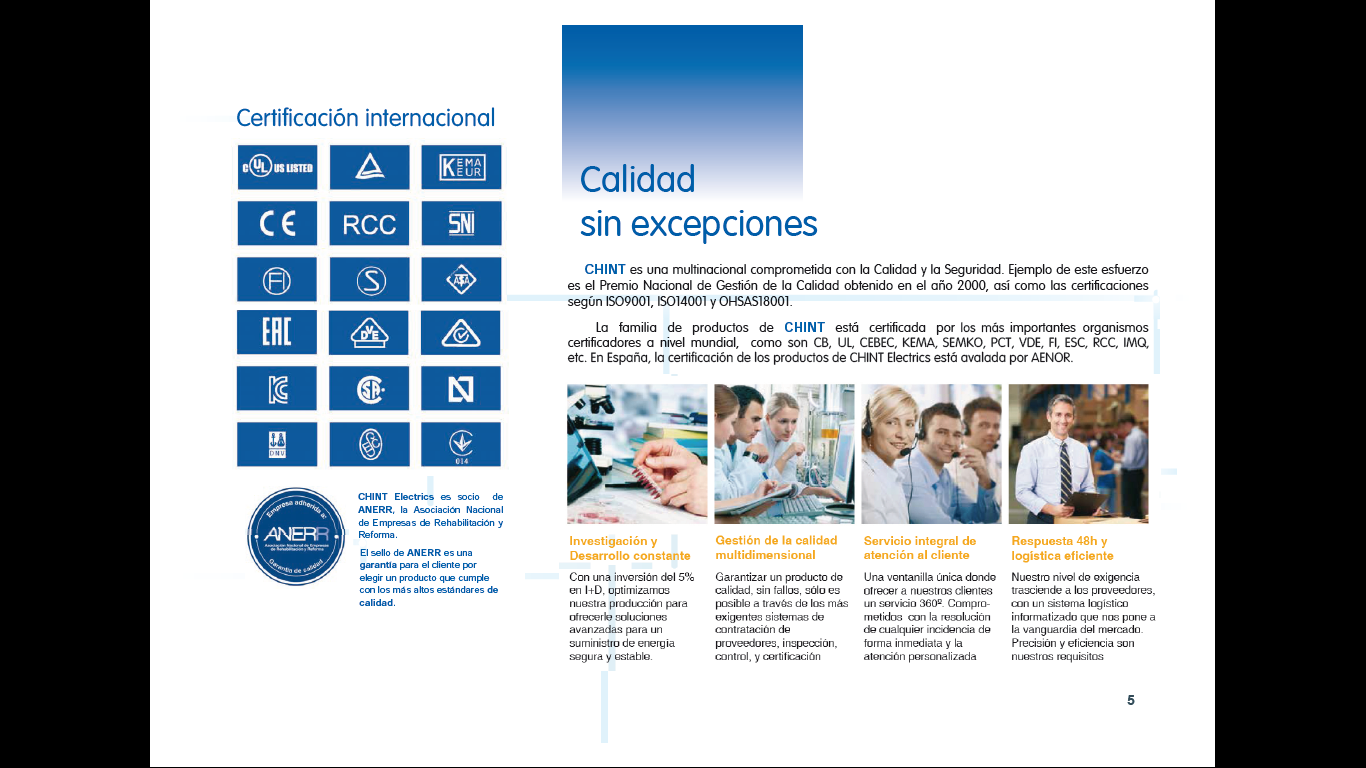 Clientes en los 5 continentes
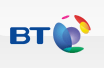 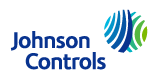 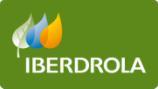 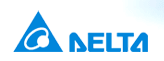 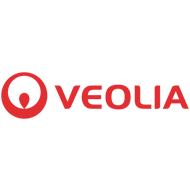 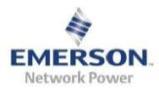 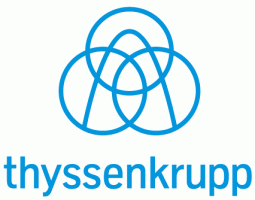 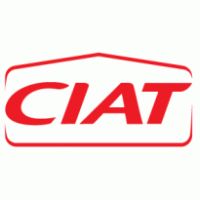 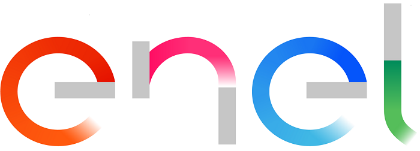 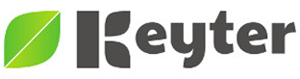 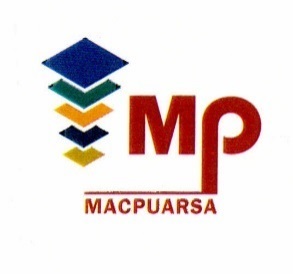 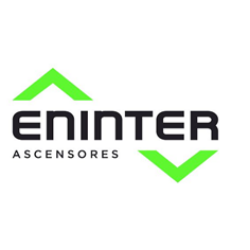 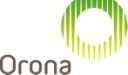 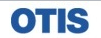 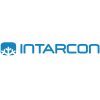 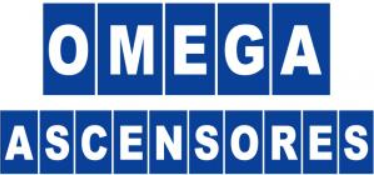 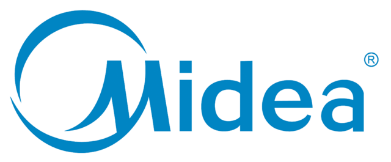 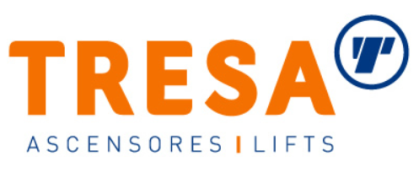 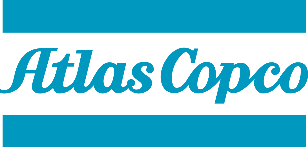 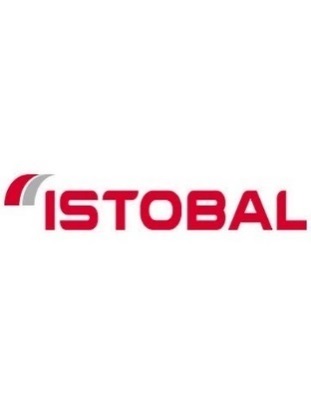 Clientes del sector hotelero
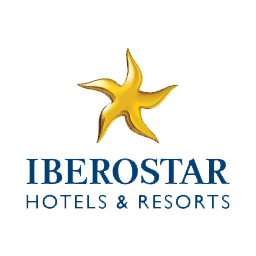 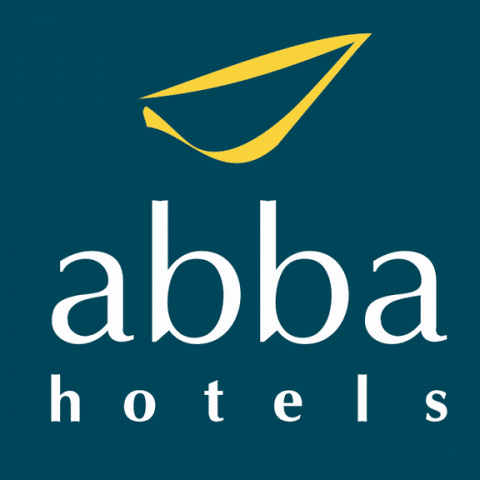 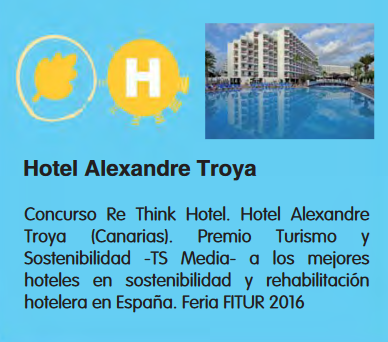 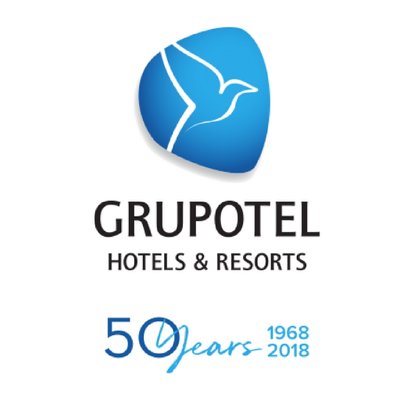 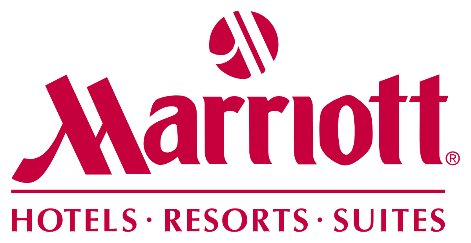 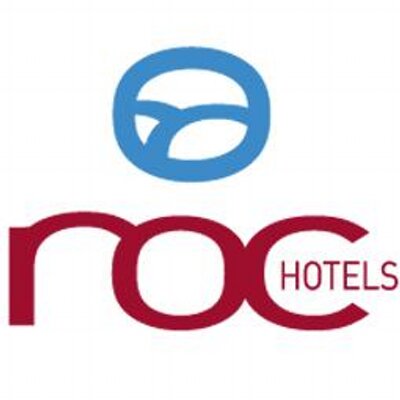 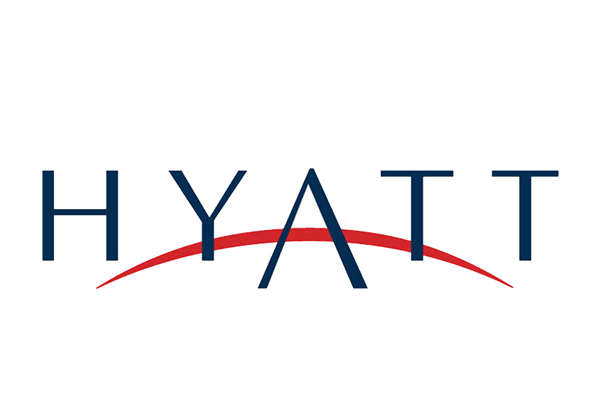 Automatización y CTRL en sector hotelero
Conseguir la más alta eficiencia energética

Ahorro energético se traduce en ahorro económico.

Automatizar procesos también significa  mantenimiento predictivo

Mejoras en seguridad y accesibilidad del hotel.

Aumentar la calidad del servicio y el confort de los clientes durante su estancia.
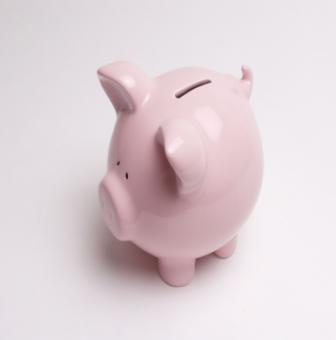 Automatización y CTRL en sector hotelero
Según datos del Instituto Tecnológico Hotelero

“La eficiencia energética es la gran oportunidad para el sector turístico. En España hay 15.000 hoteles, la mayoría pequeñas y medianas empresas (pymes) y muchos de ellos necesitan una remodelación … es el momento de invertir tecnológicamente para ahorrar energía porque eso les permitirá reducir costes, mejorar su cuenta de resultados y diferenciarse…

Lo que ahora es una oportunidad dentro de siete años será una obligación.”
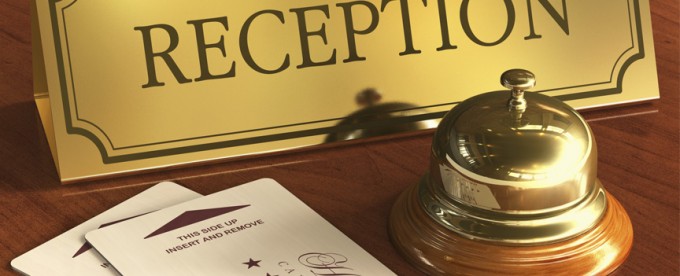 Automatización y CTRL en sector hotelero
Tan sólo el 21% del sector hotelero tiene implantadas medidas eficientes

El potencial de ahorro se sitúa entre el 10 y el 40%

Las soluciones de automatización y control para el sector hotelero son recurrentes y personalizables. 

La solución óptima para el sector es un equipo de coste reducido que responda a las necesidades reales del hotel.

Además debe ser escalable y flexible para posibles mejoras a futuro.
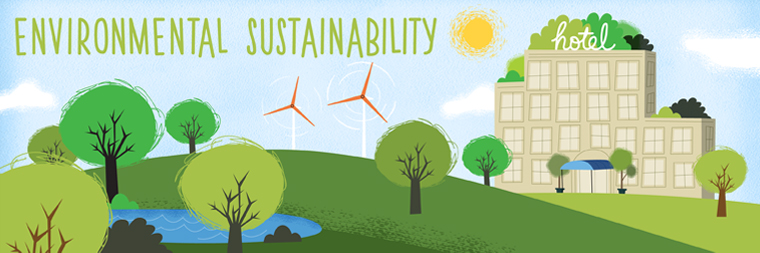 Automatización y CTRL en sector hotelero
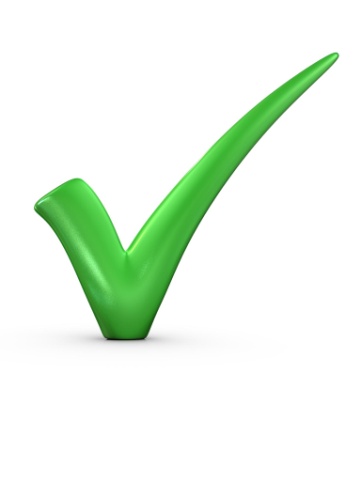 1. Medir
2. Establecer estrategia
3. Ejecutar
4. Automatizar, controlar y mejorar
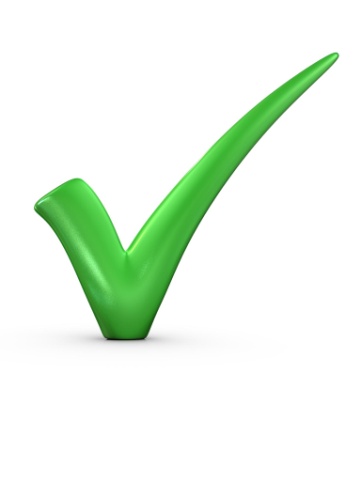 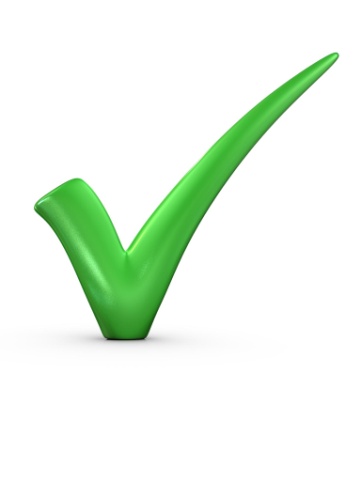 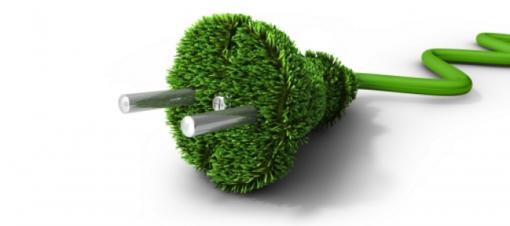 Automatización y CTRL en sector hotelero
Autómata Programable (Doméstico e Industrial)
Interactúa con:
-Sensores o actuadores digitales.
 Sensores o actuadores analógicos.
 Equipos Modbus
Servidor web integrado:
- Fácil acceso desde ordenador, Smartphone o Tablet.
- Software integrado!
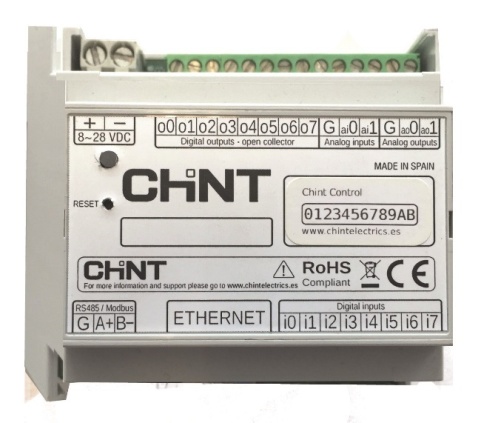 No necesita “Programación”
 ChintControl permite adaptarse a cualquier equipo  
   con una “simple” configuración.
- Curva de aprendizaje para dominarlo.
Automatización y CTRL en sector hotelero
2 Entradas analógicas
(0-10VCC ó 1-10VCC)
(0-20mA ó 4-20mA)
8 Salidas digitales
(hasta 28VCC)
2 Salidas analógicas
(0-10VCC ó 1-10VCC)
(0-20mA ó 4-20mA)
Entrada de alimentación (8 – 28VCC)
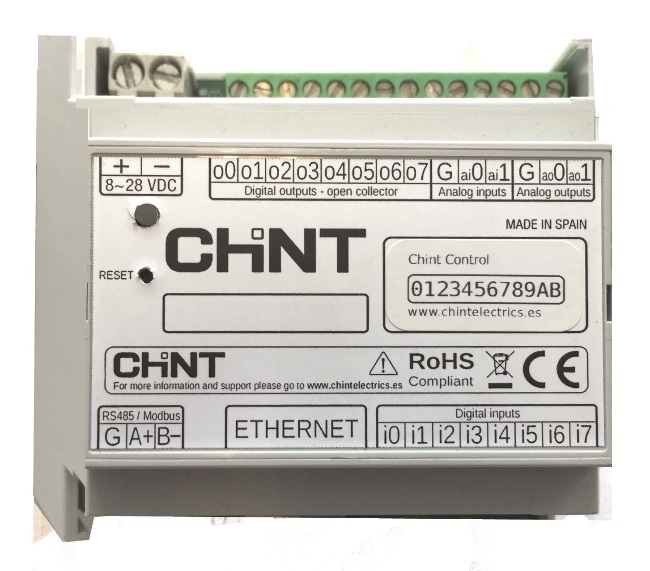 Instalación en carril DIN
(4 módulos, 71mm)
LED de estado
Pulsador “reset”
Puerto RS485
(Jumper de terminación de bus (120 Ω)
Puerto Ethernet RJ45
8 Entradas digitales
(0 – 28VCC)
APLICACIONES
Automatización y CTRL en sector hotelero
Aplicaciones
- Control y Supervisión de su instalación desde cualquier ubicación.
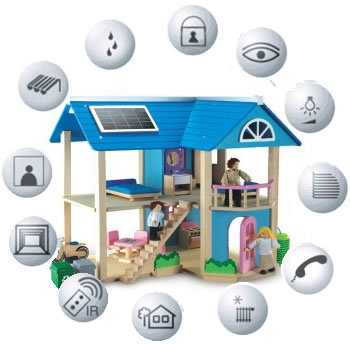 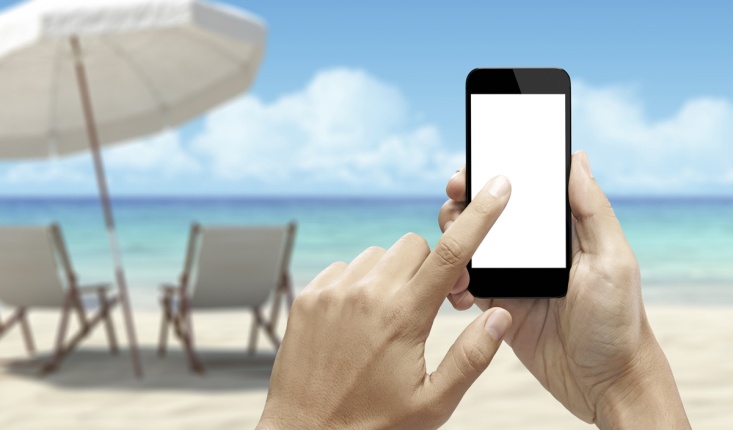 Automatización y CTRL en sector hotelero
Aplicaciones
- Control de Riego Automático.
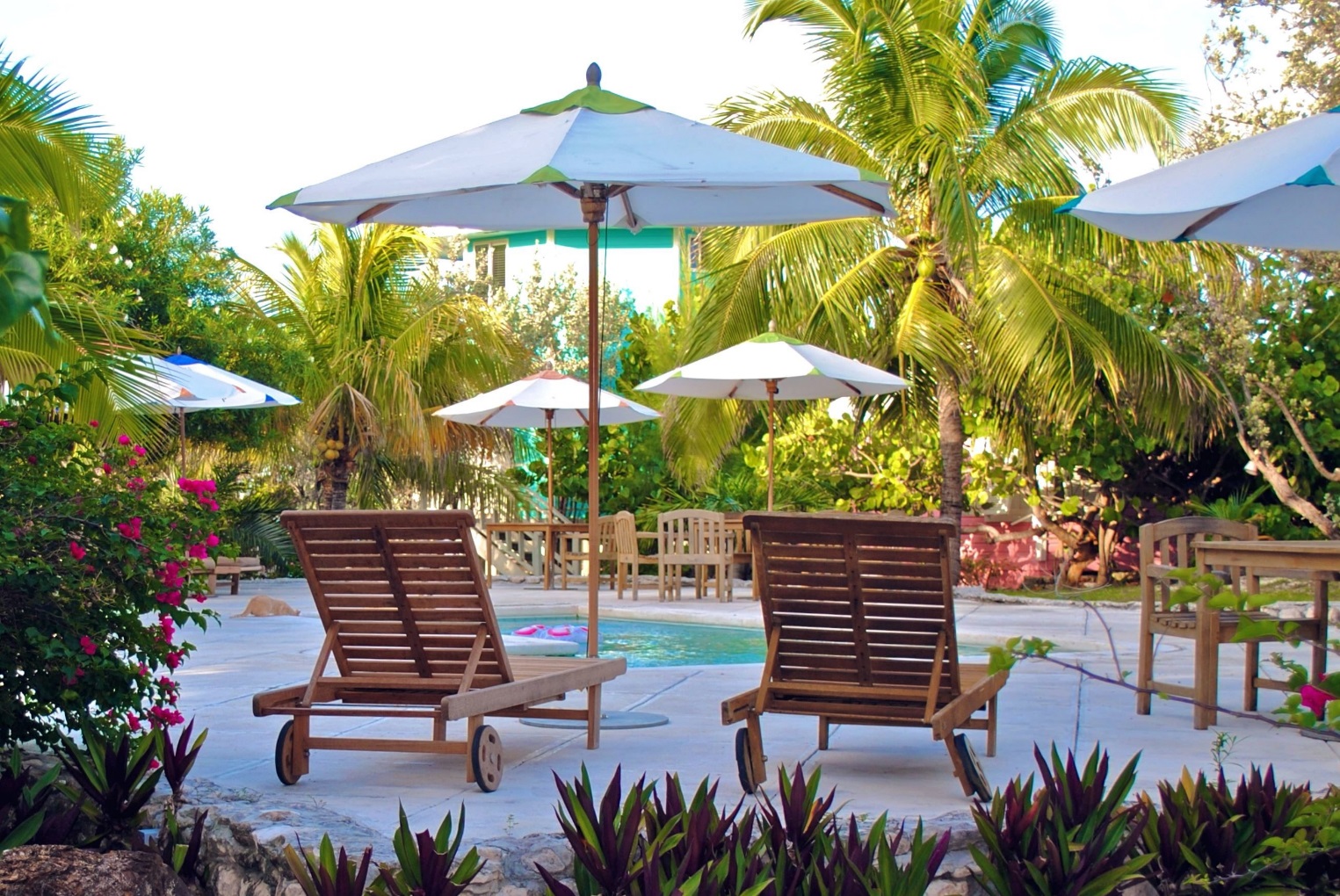 Automatización y CTRL en sector hotelero
Aplicaciones
- Control de iluminación en habitaciones y servicios comunes.
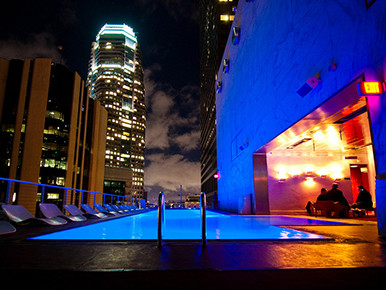 Automatización y CTRL en sector hotelero
Aplicaciones
- Control Consumos Energéticos.
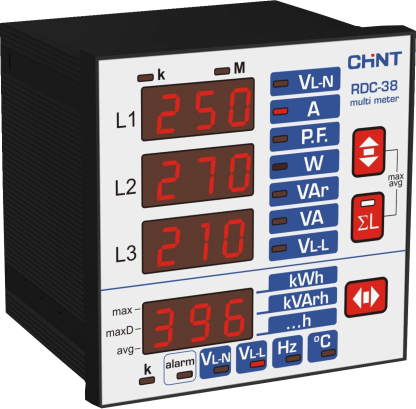 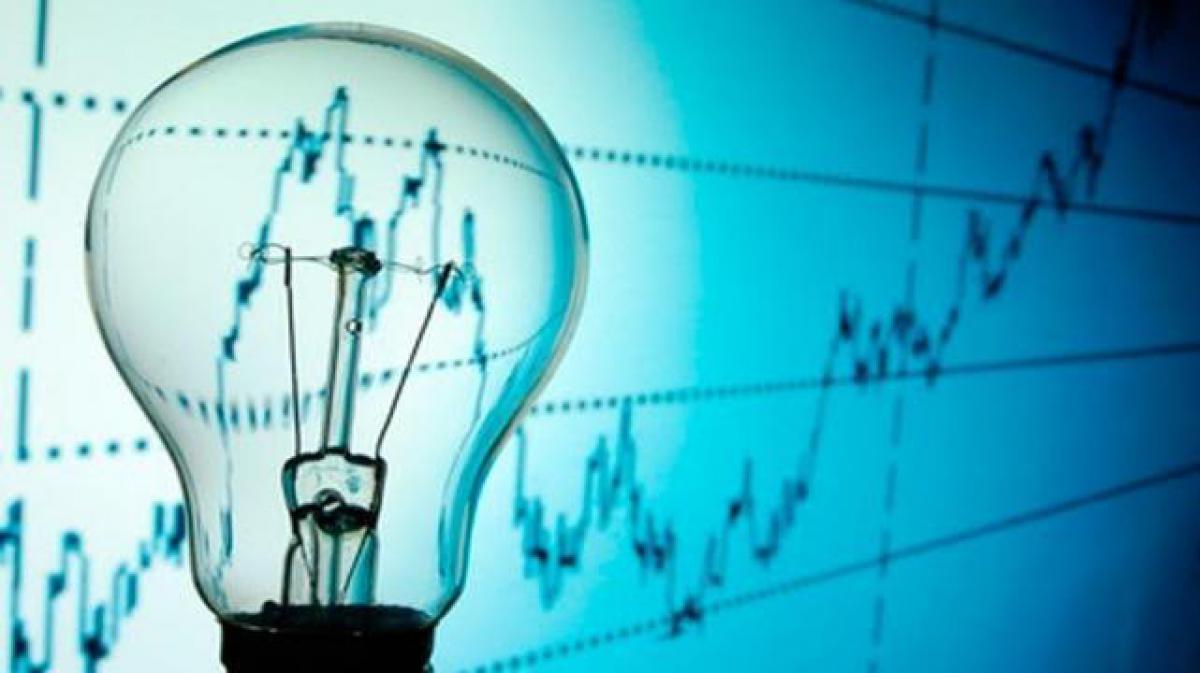 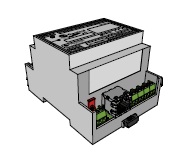 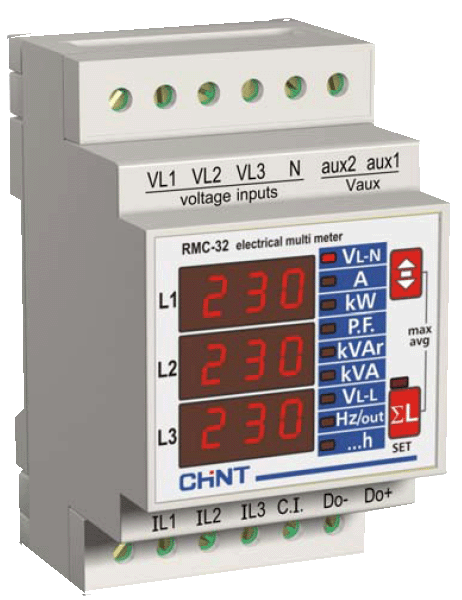 Automatización y CTRL en sector hotelero
Aplicaciones
- Optimización y control centralizado del sistema de climatización.
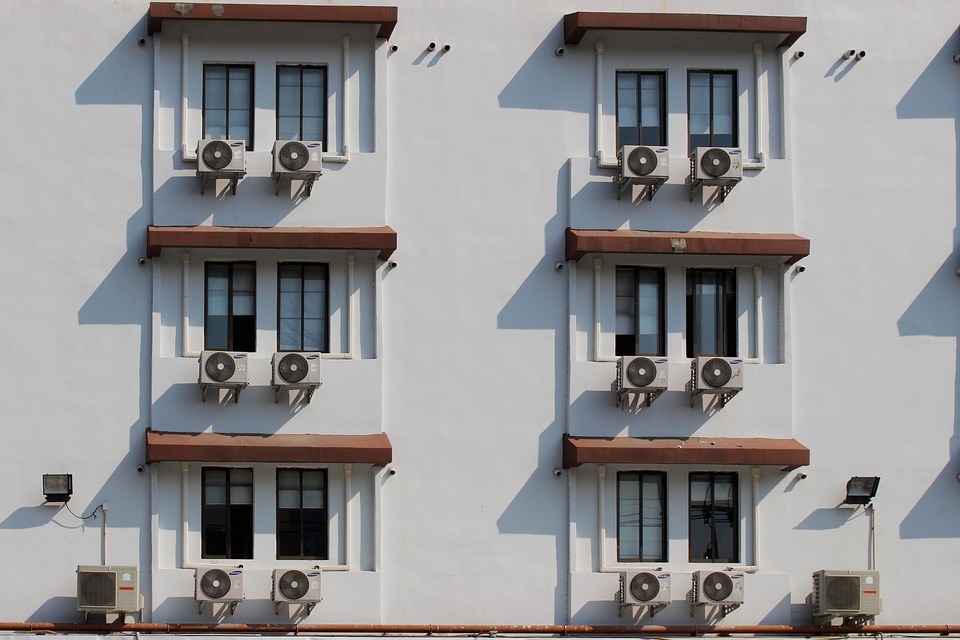 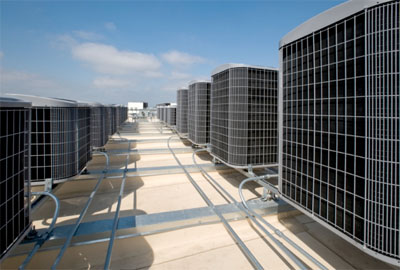 [Speaker Notes: Uso responsable de la energía por parte de los clientes, y de los empleados del hotel. Con nuestro sistema tenemos el control de la climatización y evitamos derroches y usos abusivos de las instalaciones.]
Gracias por su atención
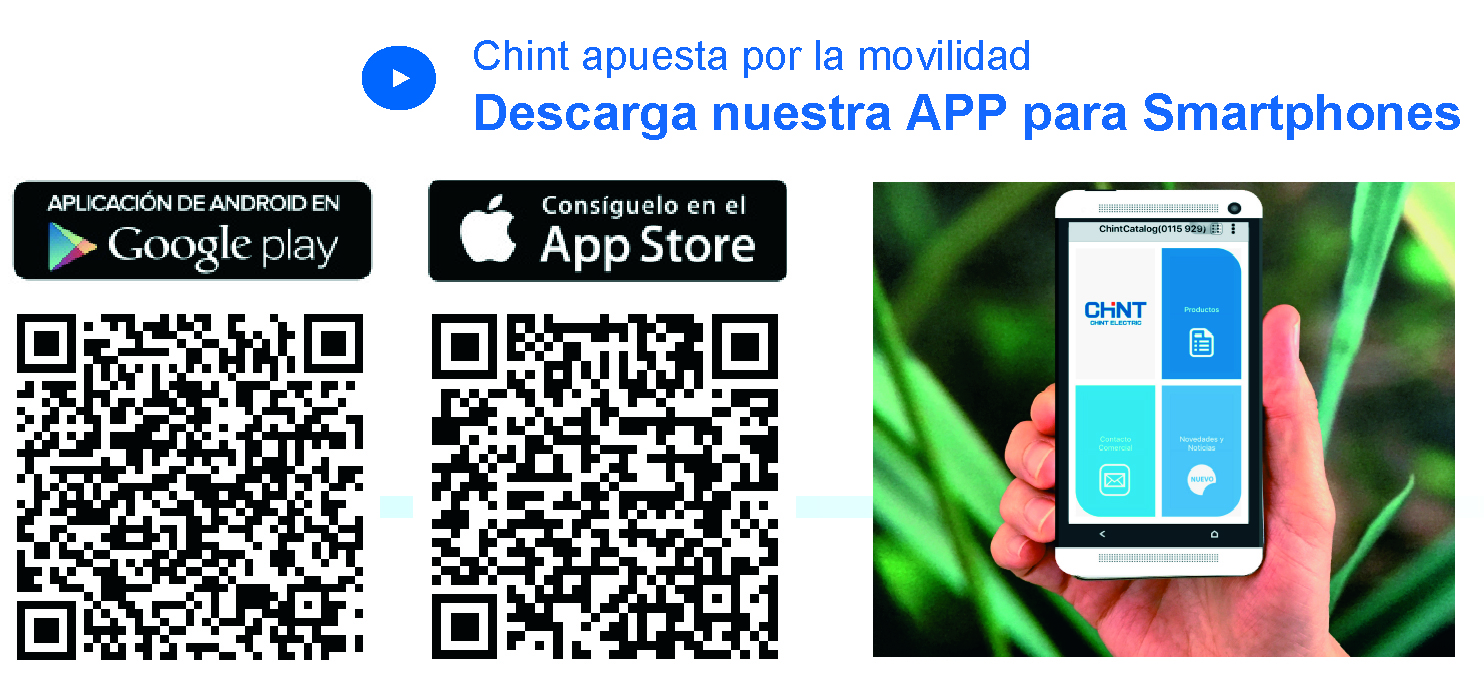 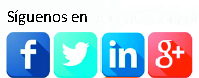 Más información
http://www.chintelectrics.es/
info@chintelectrics.es